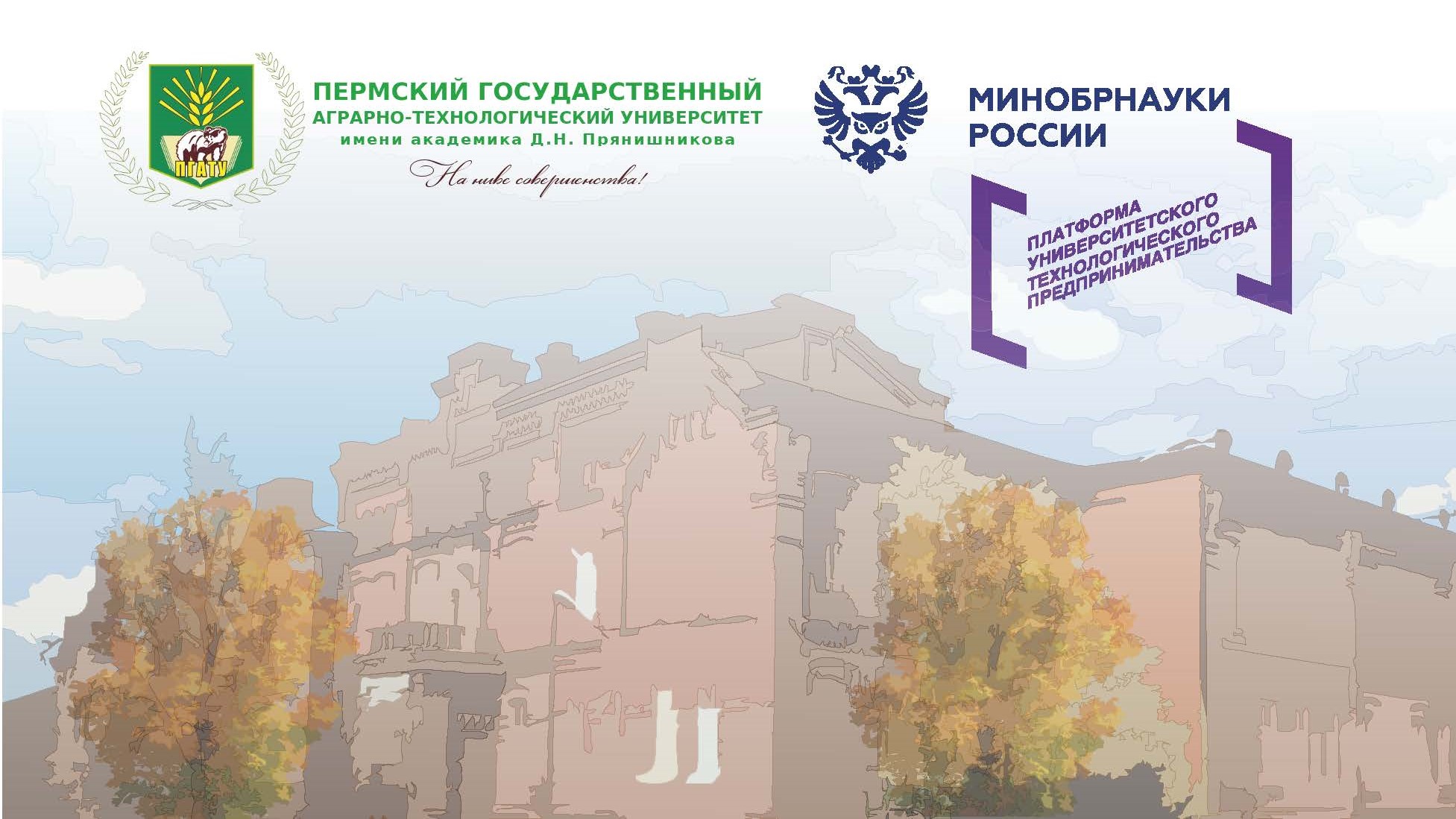 Акселератор
АгроТехноУнивер. Осень 2023
Заповедник для туриста
Наставник: Мазунина.Е.С
Технологическое направление:
Информационные технологии.
Пользователь и его проблема
Турист, который хочет многое увидеть и пройти новые маршруты


Заповедник, который хочет заработать


НО в заповеднике есть много ограничений и их необходимо соблюдать!
Решение
Создать информационный ресурс, в котором есть информация о заповедниках и туристических компаниях, которые оказывают услуги по экскурсиям в заповедники.
Аналоги решения
Есть сайты заповедников, 
есть сайты туристических компаний, 
есть статьи
Ключевые выводы из исследования
What (что) – информационный ресурс для туристов.
Who (кто) – организации/администрации заповедников, туристические компании.
Why (почему) – санкции, СВО, любовь к родной стране.
Например, Южно-уральский заповедник 2021 год количество заявок 3882, 2022 год - 4921
When (когда) – сложный вопрос, всё зависит от заповедника.
Where (где) – сайт, туристические компании.
Результаты исследования: Прототип разработки
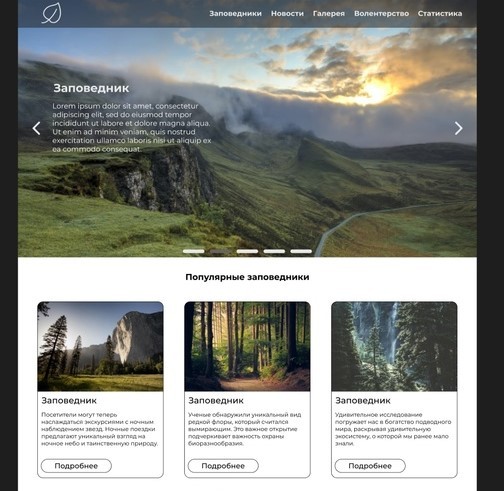 Создан набросок сайта с небольшой формой заповедников, в дальнейшем будут прорабатываться каждый заповедник по отдельности.
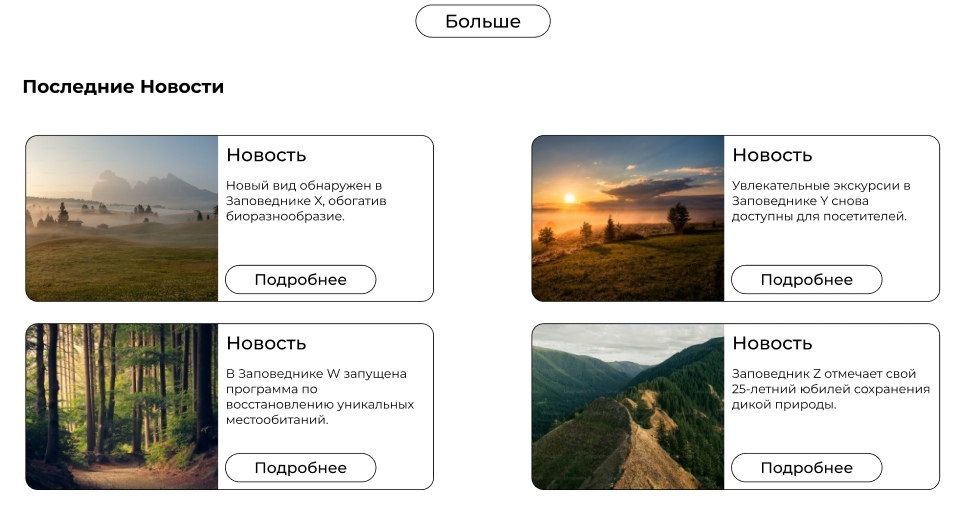 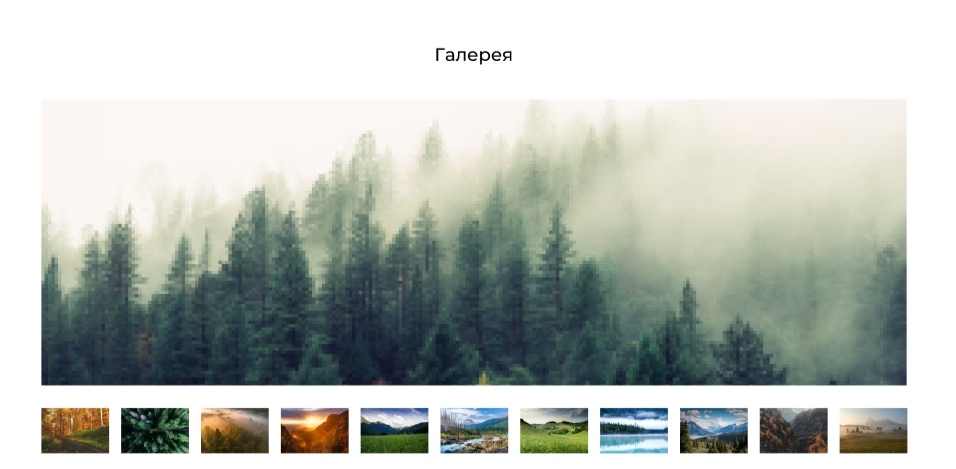 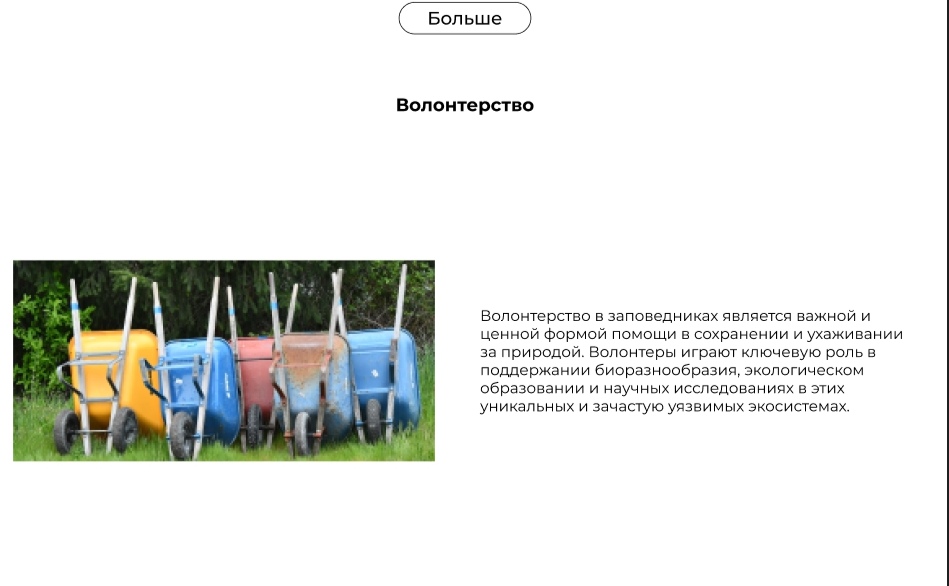 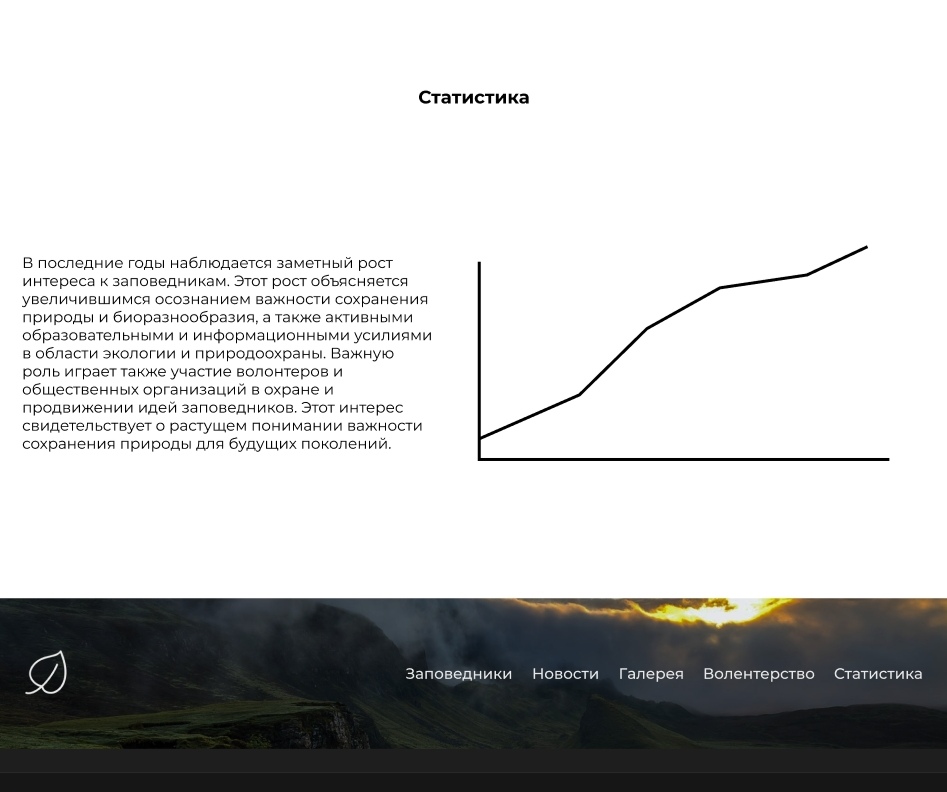 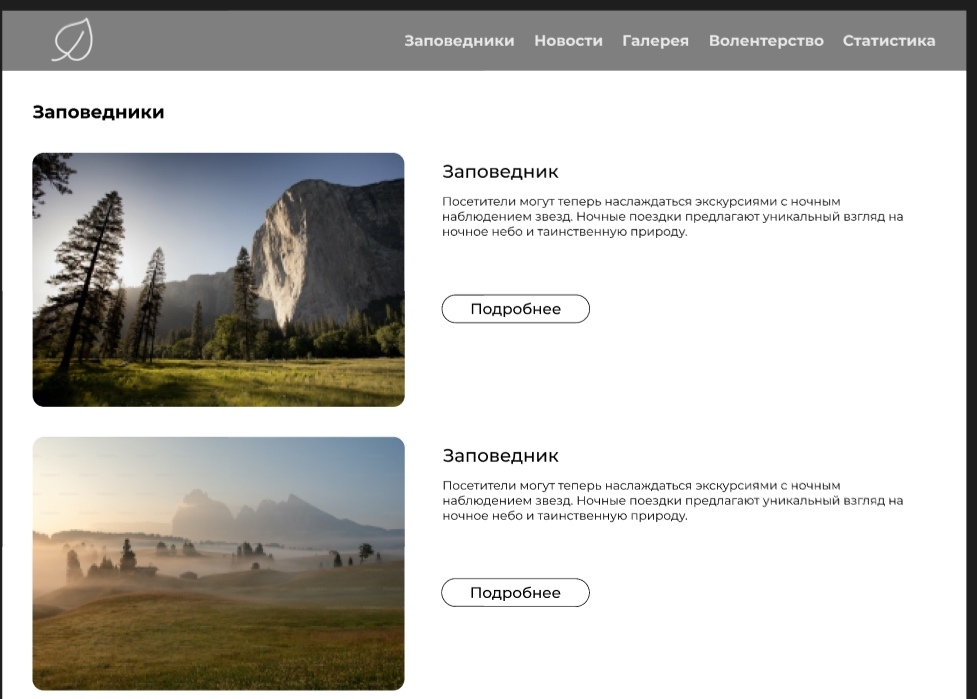 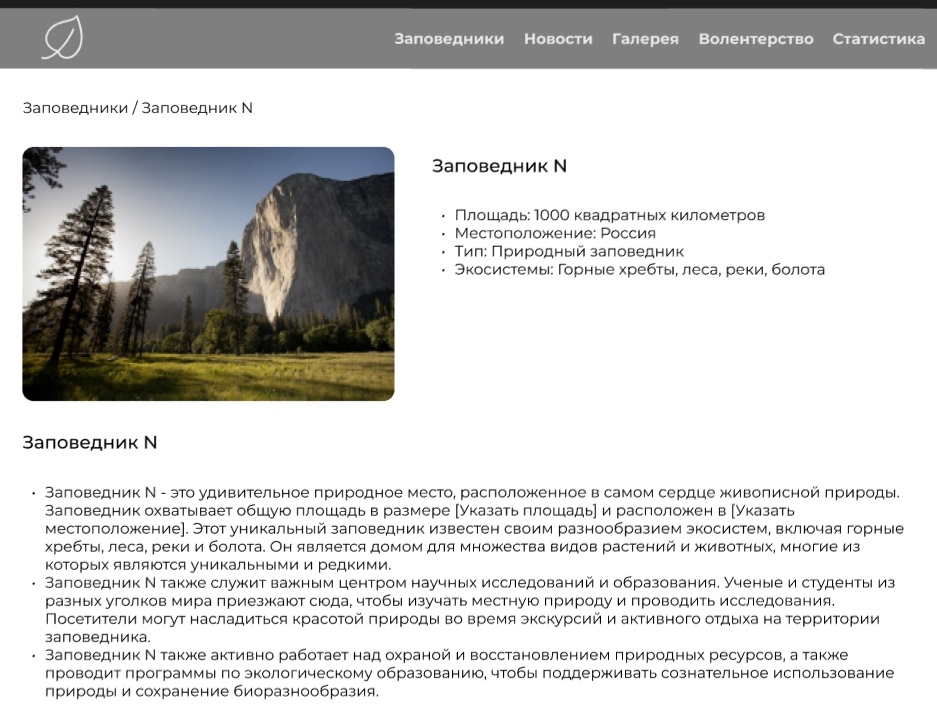 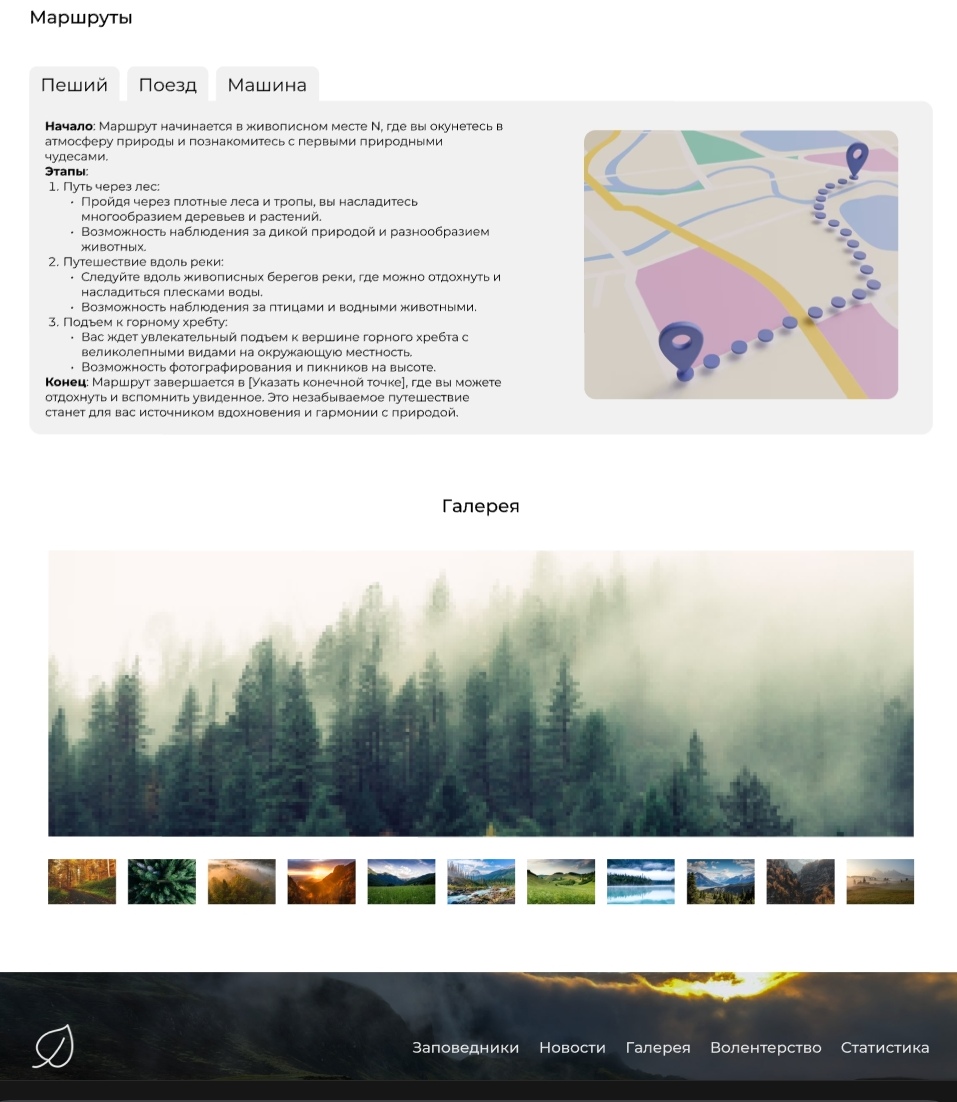 Экономика проекта: Рынок
TAM — это общий рынок решений;
SAM — это доля рынка с учётом нашего бизнеса;
SOM — наша доступная доля с учётом коммерческой модели и конкуренции.
[Speaker Notes: https://vc.ru/money/159115-ocenit-rynok-startapa-za-polchasa-metod-tam-sam-som]
Структура издержек и бизнес-модель
Промежуточный итог:
Наш проект сайта помогает развитию туристического бизнеса заповедникам
Распространение рекламы заповедников в туризме (новые места, новые маршруты)
Привлечение волонтеров в заповедники.
Ценностное предложение
Наш сайт помогает туристам, которые хотят увидеть и посетить новые места, тем, что снижает время поисков туриста информации про заповедник и избавляет от некоторых рисков.
Команда
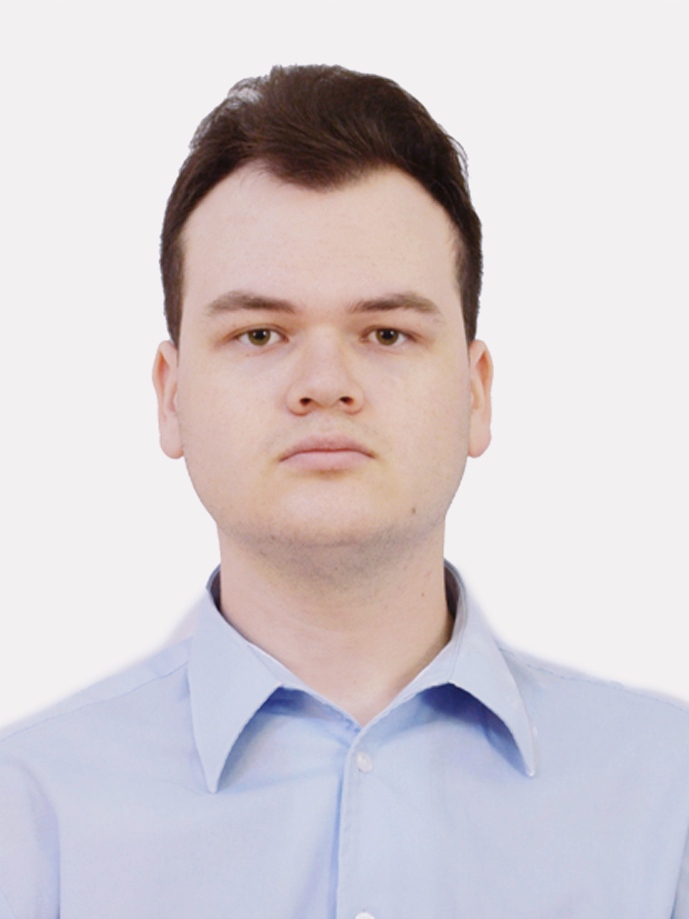 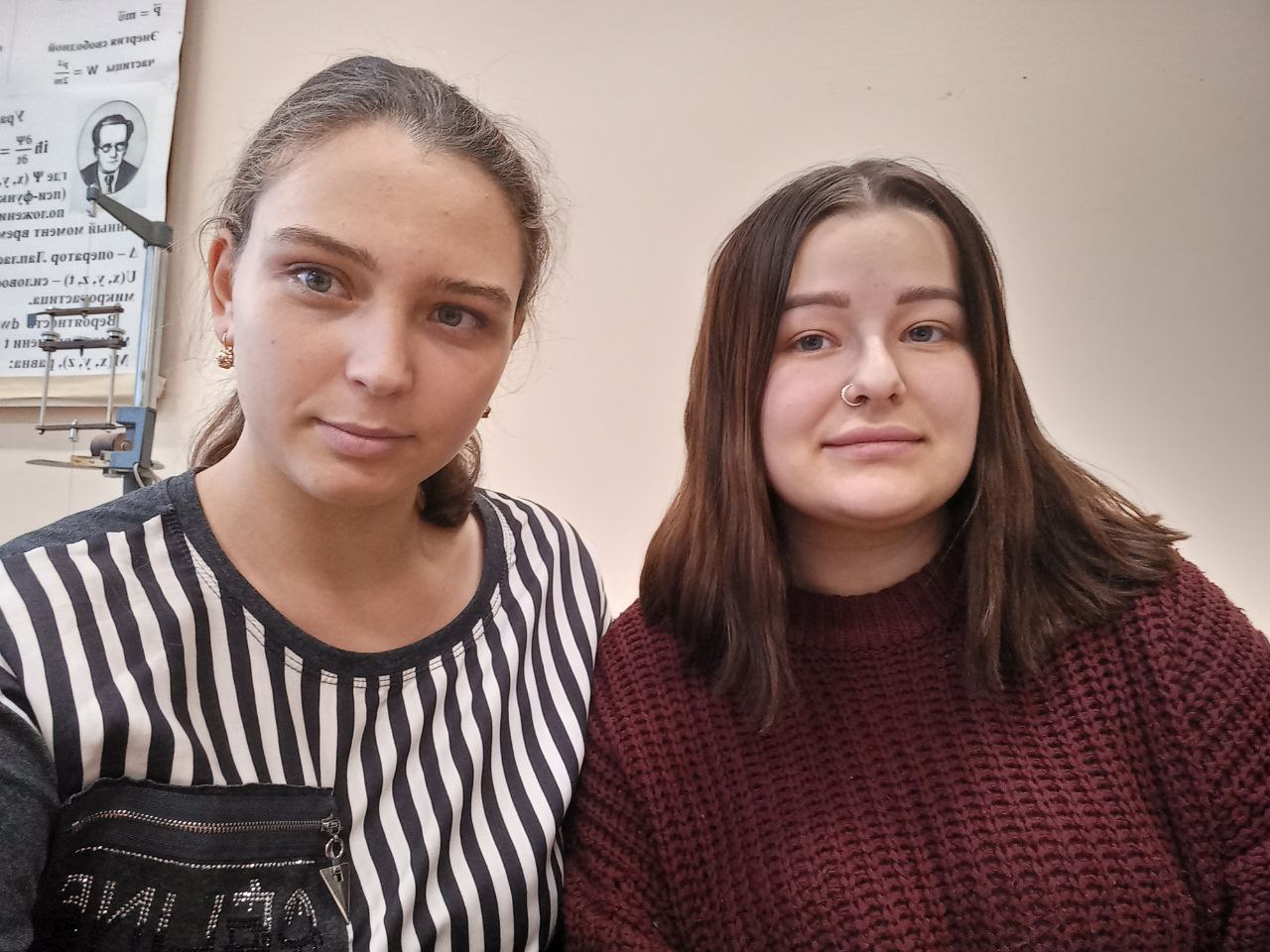 Кондратьев Сергей
Разработчик сайта
Сухина Ирина
Администратор
Хатыпова Дания
Аналитик данных
Вопросы к экспертам
Как просчитать экономику проекта? 
Мы делаем только сайт.